e-handout
To have these notes 
without taking notes
Go to OrHaOlam.com
Click on downloads, 
messages, 2020
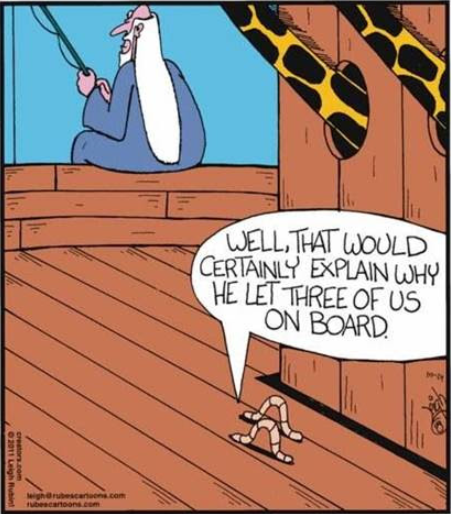 [Speaker Notes: From Steve Bancroft]
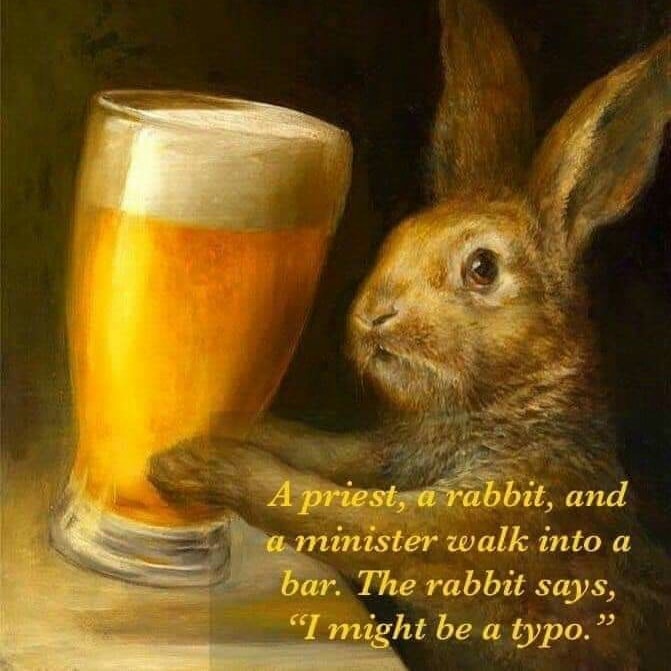 A priest, a minister, and a rabbit walk into a bar.  The rabbit says, 
“I might be a typo.”
[Speaker Notes: From two sources this week.  I forgot both of them.  My apologies.  If you are here, raise hand.]
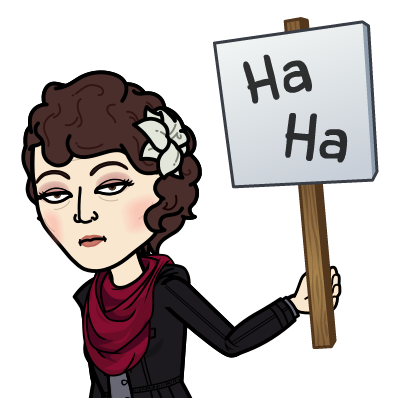 [Speaker Notes: Continuing our series in the Nature of Messiah the Divine Cohen/Priest.  Dual nature.

Why do I care what type of Cohen/priest I have?


It’s the cohen that gets you in…to the holy place!!]
Letter to the Messianic Jews [Hebrews] MJ 2.5-12
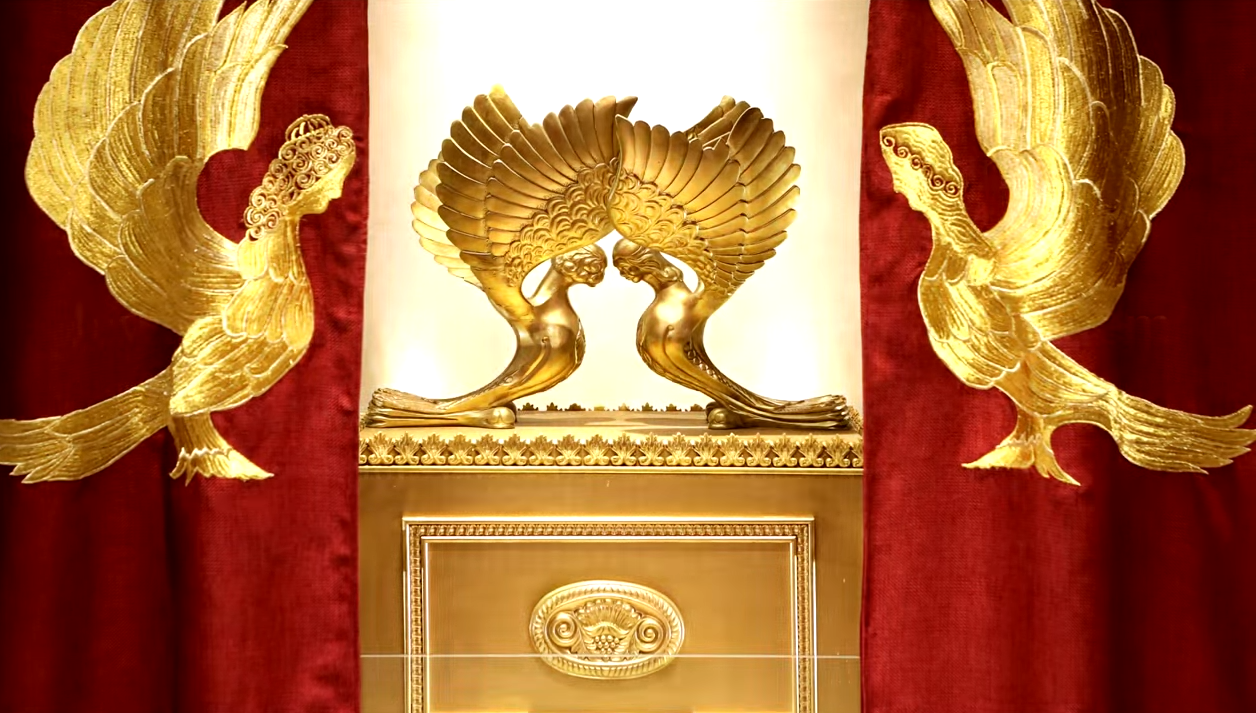 [Speaker Notes: https://www.templeinstitute.org/new-location.htm    

Do you have a hunger to go in there?  I remember as a kid in Jamaica Jewish Center Hebrew school, they referred to a holy of holies once.   Not much teaching.  Where is it?? I wondered! Behind the Torah cabinet?  

[Formatting note: All MJ quotes of the Tanakh are colorized in yellow.   Remember I said that this book was an inspired commentary on Tanakh/Old Testament?   Should be glaringly obvious.]]
Messiah, the Divine Cohen/priest
[Speaker Notes: Previously considered evidence from Hebrew scripture/Old Testament that Messiah is the Son of G-d = G-d the Son, 

now Messiah Son of Man, one of us!

Text for today: MJ 2.5-12]
MJ 2.5-12  For it was not to angels that God subjected the world to come, the ‘olam haba, — which is what we are talking about. 
And there is a place where someone [in scripture] has given this solemn testimony:
MJ 2.5-12  [Quoting Ps 8 ] “What is mere man, that you concern yourself with him? or the son of man, that you watch over him with such care?  You made him a little lower than the angels,
[Speaker Notes: Underlined words are what will be commented on by the inspired writer, below.]
MJ 2.5-12 [quoting Ps 8] you crowned him with glory and honor, you put everything in subjection under his feet.”   
[inspired comments] In subjecting everything to him, he left nothing unsubjected to him. However, at present, we don’t see everything subjected to him —
MJ 2.5-12  at least, not yet. But we do see Yeshua — who indeed was made for a little while lower than the angels — now crowned with glory and honor because he suffered death, so that by God’s grace he might taste death for all humanity.
MJ 2.5-12 For in bringing many sons to glory, it was only fitting that God, the Creator and Preserver of everything, should bring the Initiator of their deliverance to the goal through sufferings.  For both Yeshua, who sets people apart for God, and the ones being set apart have a common origin —
MJ 2.5-12  this is why he is not ashamed to call them brothers  when he says, “I will proclaim your name to my brothers; in the midst of the congregation I will sing your praise.”
[Speaker Notes: This reading is perhaps a bit hard to follow.  Let’s unpack it.]
Messiah, the Divine Cohen/priest
[Speaker Notes: Previously considered Messiah Son of G-d = G-d the Son, 
now consider Messiah Son of Man, one of us!]
The issue of Messiah’s deity and humanity was subject to MUCH controversy among the early believers.
Still is…
The Council of Chalcedon was called by Emperor Marcian in Oct 451. 
[The Western Roman Empire collapsed in 476, overrun by Germanic tribes.]
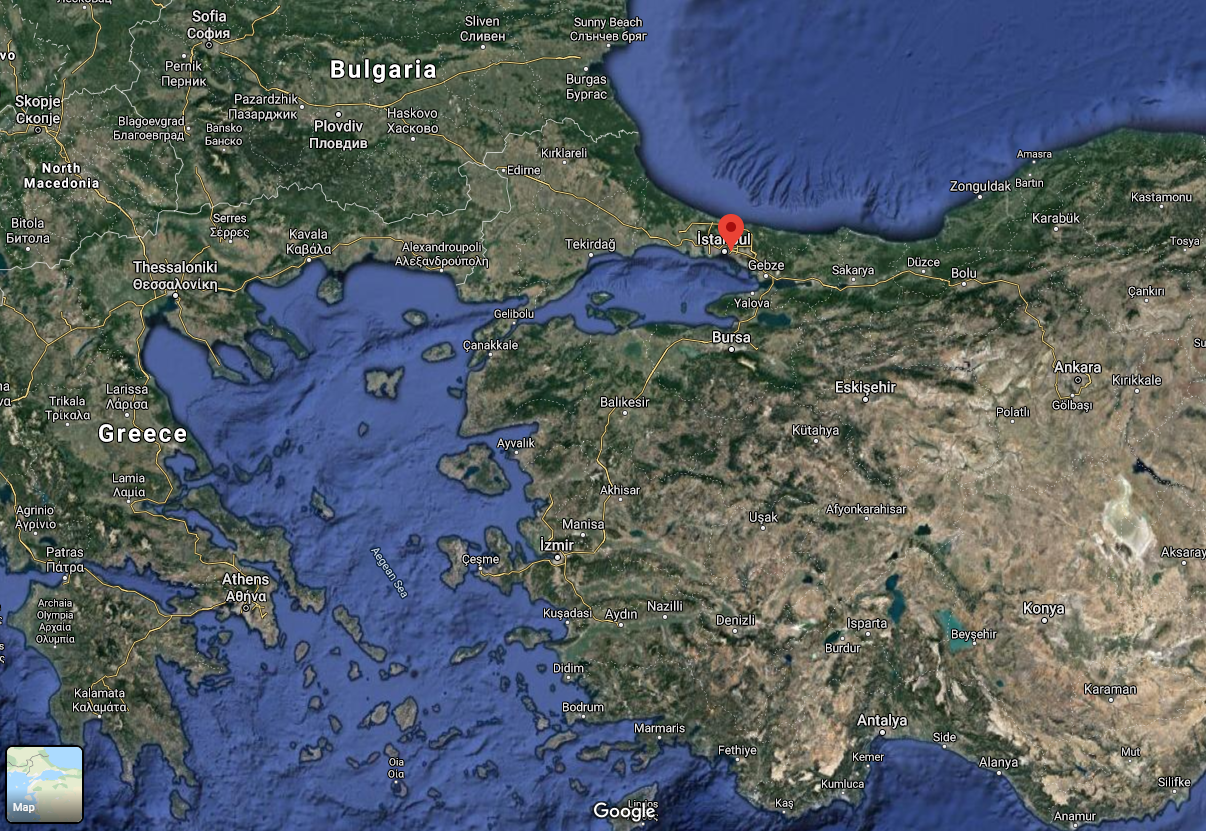 Chalcedon
Its most important achievement was to issue the Chalcedonian Definition, stating that Yeshua is "perfect both in deity and in humanness; this selfsame one is also actually God and actually man."
[Speaker Notes: https://en.wikipedia.org/wiki/Council_of_Chalcedon 

More technical definition following that I’m going to skip.  You can read when you get the notes.]
[So, following the holy fathers, we all with one voice teach the confession of one and the same Son, our Lord Yeshua the Messiah: the same perfect in divinity and perfect in humanity, the same truly God and truly man, of a rational soul and a body; of one essence with the Father as regards his divinity, and the same of one essence with us as regards his humanity; like us in all respects except for sin; begotten before the ages from the Father as regards his divinity, and in the last days, for us and for our salvation, the same born of Miriam, the virgin God-bearer, as regards his humanity.
[Speaker Notes: https://www.ligonier.org/learn/articles/truly-god-truly-man-council-chalcedon/]
Messiah is better than
Messiah is better than
[Speaker Notes: Lets go back through and unpack the text, find out why I should care about what type of cohen/priest I have.]
MJ 2.5-6 For it was not to angels that God subjected the world to come 'olam haba - which is what we are talking about.  And there is a place [in the scriptures] where someone has given this solemn testimony: "What is mere man, that you concern yourself with him? or the son of man, that you watch over him with such care?
[Speaker Notes: Angels are the previous topic.  Transitioning
Messiah better than Adam, humanity.]
MJ 2.7-9 You made him [mankind] a little lower than the angels, you crowned him with glory and honor, you put everything in subjection under his feet." [quoting Ps 8.5-9]
[Speaker Notes: Starting point: 
In Adam and Khavah, Adam and Eve, we had it all.  Title deed to the planet.  Everything was ours!   
No Lamborghini?  No problem.  Ride a Golden Eagle.
Ride a cheetah.
Voice command.]
Ride a Golden eagle 200 mph
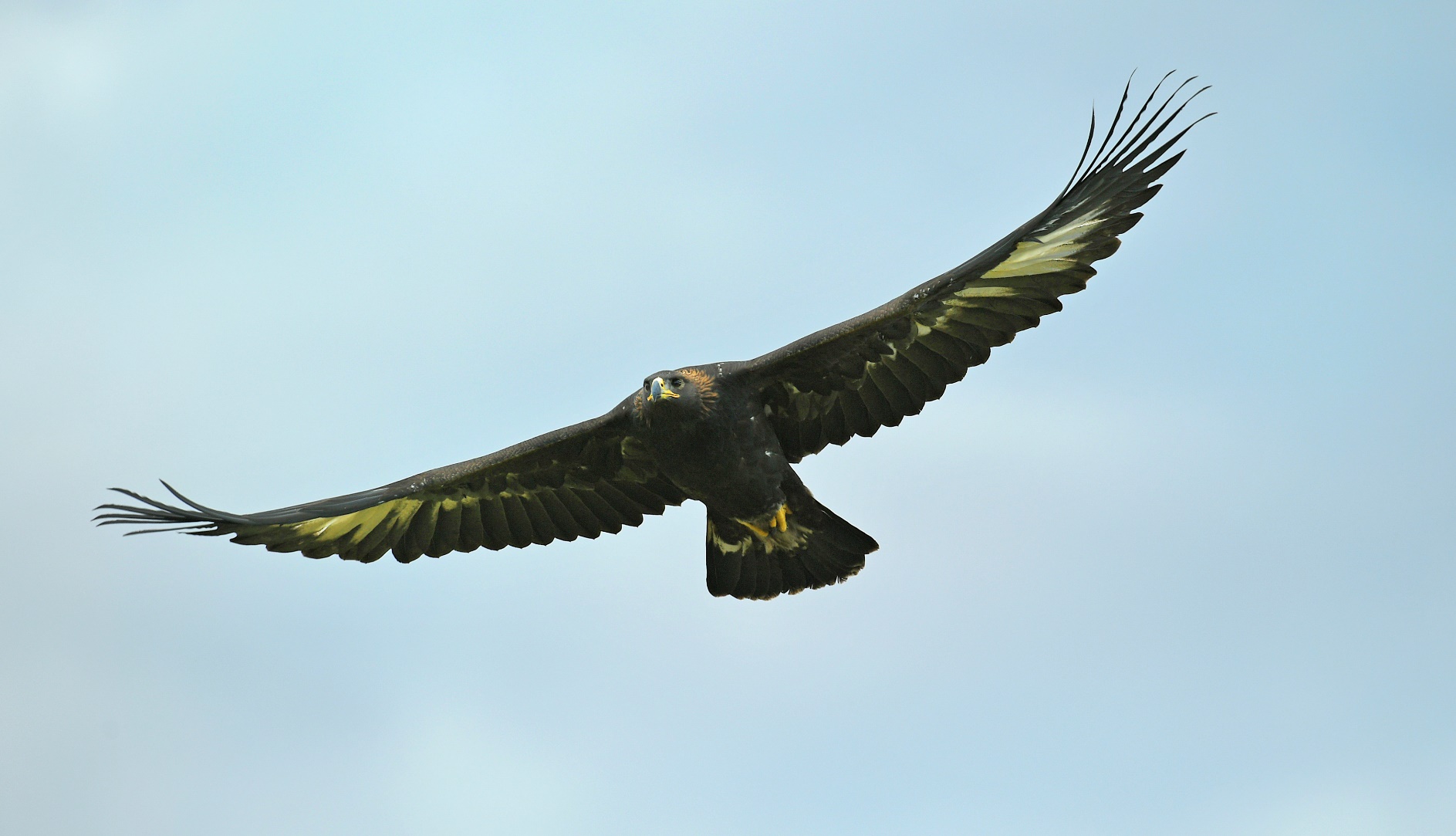 Golden eagle 200 mph
[Speaker Notes: https://www.google.com/search?q=golden+eagle&safe=active&sxsrf=ACYBGNS4K39F1rrXn5zfhnwLPDWDVg6XWw:1582943702366&source=lnms&tbm=isch&sa=X&ved=2ahUKEwjnpNDo3PXnAhUIbawKHRZTAdkQ_AUoAXoECCIQAw&biw=1280&bih=951#imgrc=H6OnxjgwJvinrM]
Cheetah: 75 mph record!
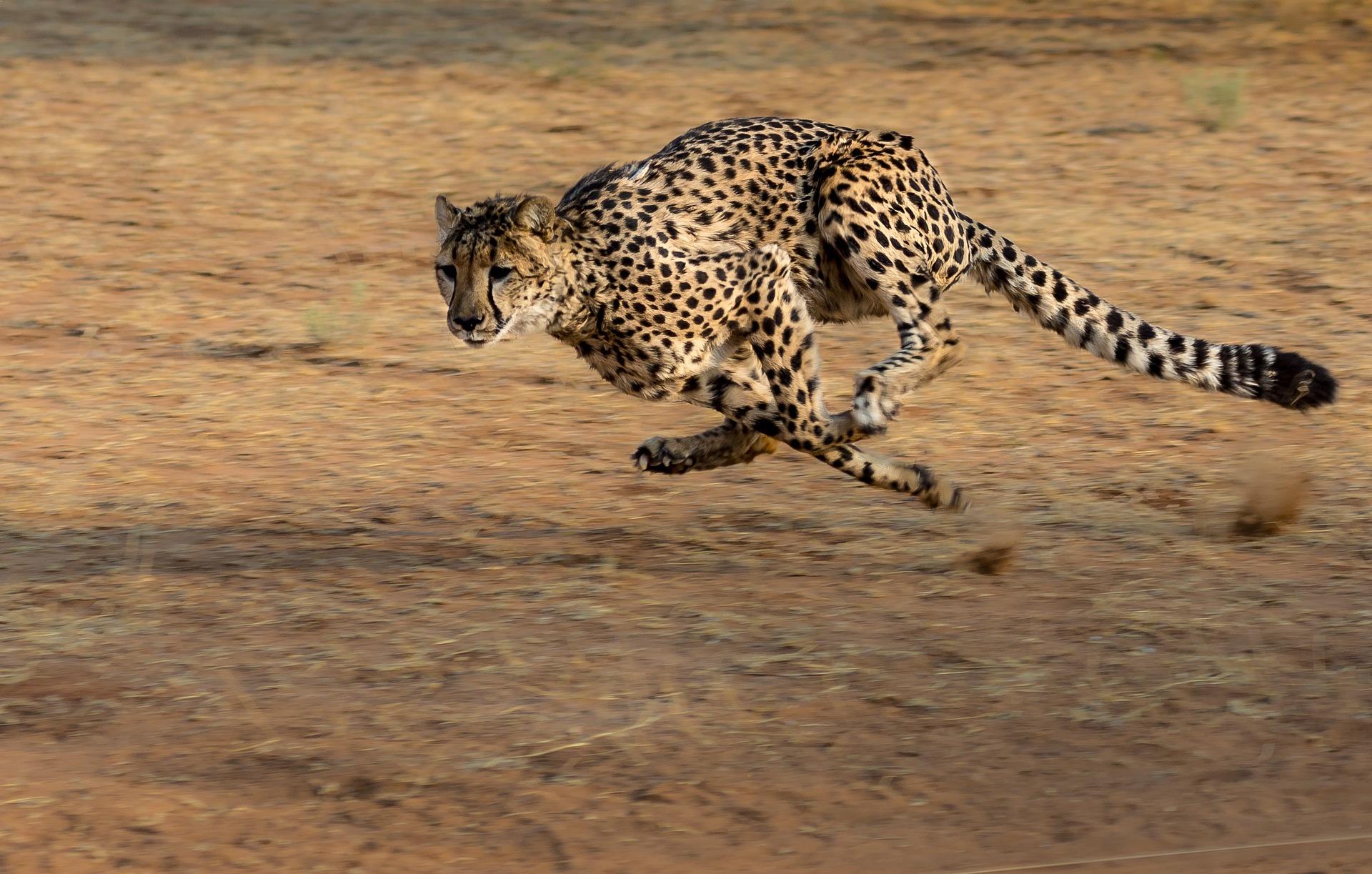 [Speaker Notes: Voice command!]
Reminder: When Jewish hearers in Yeshua’s day were told a phrase of scripture, many or most would think of the whole chapter.  
We still do that.
That’s one small step…
Let it go  
https://youtu.be/moSFlvxnbgk 

Who let the dogs out?
https://youtu.be/Qkuu0Lwb5EM
Hear a phrase, or a few verses,  think a chapter

They were hearing a verse from Psalm 8.  The beginning of it is…
T’hillim/Ps 8.2-3 Adoni our Lord,
how excellent is Your Name over all the earth! You set Your splendor above the heavens.
Out of the mouths of babies and toddlers You established power.
[Speaker Notes: Further to this idea that the human race had it all, and still sort of does.
People have seen the glory of G-d in the appearance of a newborn, leading to repentance and faith.]
Jordan David Kline, 
born Feb. 17, 2020
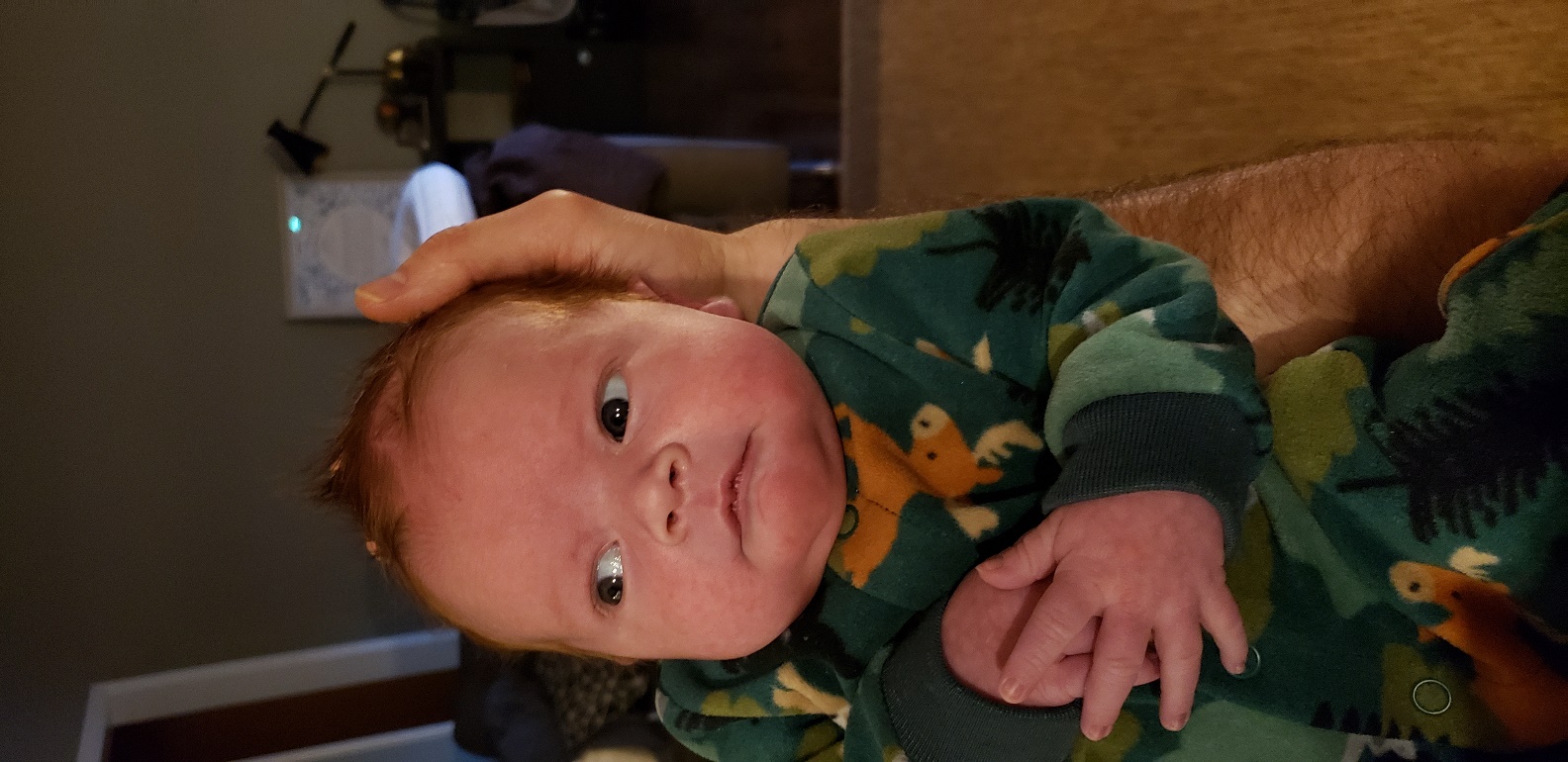 [Speaker Notes: Power of G-d in the created world.]
Psalm 8 continues…
When I consider Your heavens, the work of Your fingers, the moon and the stars, which You established— what is man, that You are mindful of him? And the son of man, that You care for him?
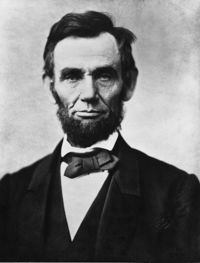 “I can see how it might be possible for a man to look down upon the earth and be an atheist, but I cannot conceive how a man could look up into the heavens and say there is no God.”
Abe Lincoln
[Speaker Notes: https://www.goodreads.com/quotes/131220-i-can-see-how-it-might-be-possible-for-a]
We owned it all!! Sightseeing?
Visit a quasar.   Without the cruise ship!
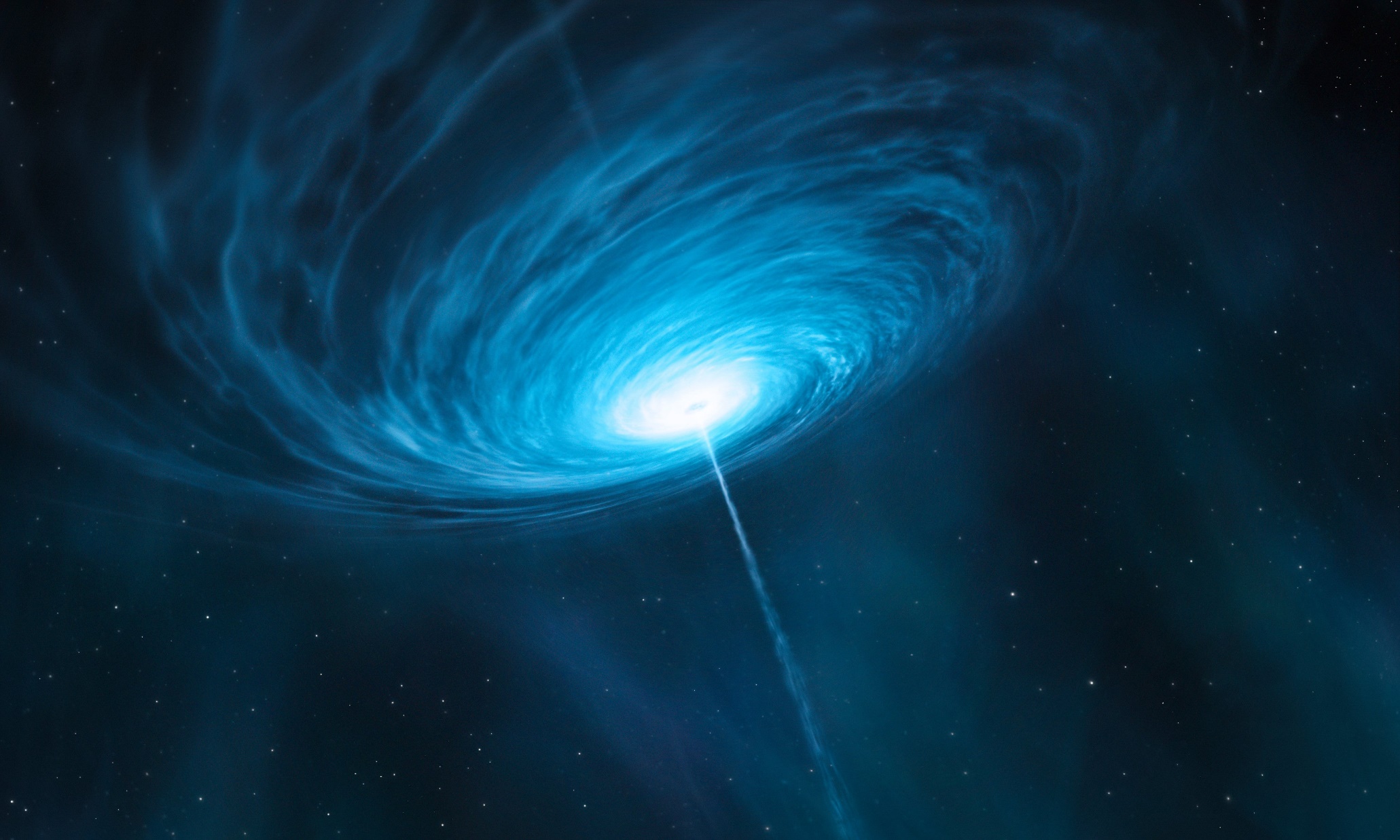 [Speaker Notes: https://www.google.com/search?q=quasar&safe=active&sxsrf=ACYBGNT4uPw-I3x3RblRmVuEYaOd9Vckhw:1582945188684&source=lnms&tbm=isch&sa=X&ved=2ahUKEwiaha6t4vXnAhUPnq0KHaH-AO8Q_AUoAXoECBQQAw&biw=1280&bih=951#imgrc=Epj2aPPHEtsE7M]
MJ 2.7-9 You made him [mankind] a little lower than the angels, you crowned him with glory and honor, you put everything in subjection under his feet." [quoting Ps 8.5-9]
Inspired Commentary…
[Speaker Notes: Note key word: EVERYTHING.]
MJ 2.8-9 In subjecting everything to him, he [G-d] left nothing unsubjected to him. However, at present, we don't see everything subjected to him - at least, not yet.  But we do see Yeshua who indeed was made for a little while lower than the angels
[Speaker Notes: That is, you can’t voice summon and ride an eagle, or a cheetah, or cruise to a galaxy far far away.]
This Psalm 8 describes the tension of mankind's predicament: evidently made to rule creation, as in G-d's image,
 yet obviously, not now in charge of ALL the elements of nature.
MJ 2.7-9 - But we do see Yeshua who indeed was made for a little while lower than the angels now crowned with glory and honor because he suffered death, so that by God's grace he might taste death for all humanity.
 
the Hebrew מְעַט, in the Hebrew of Psalm 8 means "a little bit."
The writer uses the equivalent Greek word, βραχυ, brachu, which can also be understood as "a little while," to describe how the divine Messiah would be lower than angels, in human form, for a little while
[Speaker Notes: This mystery, of G-d in human form for a little while was subject to debate then, and now!  As I mentioned, settled somewhat in the Council of Chalcedon, but from a Jewish perspective…]
Phil 2.6-7 Who, though existing in the form of God, did not consider being equal to God a thing to be grasped. But He emptied Himself—
צִמְצוּם reduction, decrease  tsimtsum
R. Shapira p.267
Messiah, Son of Man  הָמָשִׁיחַ בֶּן אָדָם
Or Incarnation of G-d 
Hit-gal-mut  הִתְגַּלְּמוּת embodiment
To be our Messiah Yeshua
[Speaker Notes: So it IS a concept in Jewish literature for G-d to reduce Himself for His own purposes.

Back to our text in MJ]
MJ 2.7-9 - But we do see Yeshua who indeed was made for a little while lower than the angels now crowned with glory and honor because he suffered death, so that by God's grace he might taste death for all humanity.
“now crowned with glory and honor” Death didn’t hold Him.

He regained His pre-incarnate glory…
Yn 17.1- 5 “Father, the hour has come. Glorify Your Son, so the Son may glorify You…I glorified You on earth by finishing the work that You have given Me to do.  Now, Father, glorify Me together with Yourself, with the glory which I had with You before the world came to be.”
Acts 17.55  Stephen, full of the Ruakh ha-Kodesh, gazed into heaven and saw the glory of God—and Yeshua standing at the right hand of God.
MJ 2.10-12 For in bringing many sons to glory, it was only fitting that God, the Creator and Preserver of everything, should bring the Initiator of their deliverance to the goal through sufferings.   
We can participate in the glory!
Yn 17.22-24 The glory which you have given to me, I have given to them; so that they may be one, just as we are one — I united with them and you with me, so that they may be completely one, and the world thus realize that you sent me,
Yn 17.22-24  and that you have loved them just as you have loved me.  “Father, I want those you have given me to be with me where I am; so that they may see my glory,
[Speaker Notes: That’s what brings people to repentance: the revelation of His glory and holiness.  Affected me in April of 1969.  I never got over it.  The cloud of liquid love.]
MJ 2.10-12 For in bringing many sons to glory, it was only fitting that God, the Creator and Preserver of everything, should bring the Initiator of their deliverance to the goal through sufferings.
MJ 2.10-12 For both Yeshua, who sets people apart for God, and the ones being set apart have a common origin — this is why he is not ashamed to call them brothers when he says, [quoting Ps 22] “I will proclaim your name to my brothers; in the midst of the congregation I will sing your praise.”
Brief quote from T’hillim /Psalm 22, which is a detailed description of the death by nailing to a stake, written before such execution was invented!
The people heard this phrase, and think ALL of Psalm 22
Amazing description!!
Ps 22.2 My God! My God! Why have you abandoned me? Why so far from helping me 
Ps 22.8 All who see me jeer at me; they sneer and shake their heads:
Ps 22.9 “He committed himself to ADONI, so let him rescue him!  Let him set him free if he takes such delight in him!”
[Speaker Notes: Yeshua quoted this verse on the execution stake.
People said exactly this at that time.]
Ps 22.13-14 Many bulls surround me, wild bulls of Bashan close in on me. They open their mouths wide against me, like ravening, roaring lions.
Ps 22.15 I am poured out like water; all my bones are out of joint; my heart has become like wax it melts inside me; 
Ps 22.16 My mouth is as dry as a fragment of a pot, my tongue sticks to my palate;
[Speaker Notes: Dislocated bones an effect of crucifixion 
Thirst כי bleeding.]
Ps 22.17 A pack of villains closes in on me like a lion [at] my hands and feet  Or: “They pierced my hands and feet.”  כָּאֲרִי
[Speaker Notes: Subject to much debate.  
Hebrew word “pierced” variant reading.  Like a lion actually is not much different.  A lion doesn’t lick your feet.]
Ps 22.18 I can count every one of my bones, while they gaze at me and gloat. [naked]
Ps 22.19 They divide my garments among themselves; for my clothing they throw dice.
Ps/T’hillim 22.23 [MJ 2.12]  I will proclaim your name to my kinsmen; right there in the assembly I will praise you: 
Resurrection SHOUT, after details of pain
[Speaker Notes: This is the verse quoted in MJ 2!]
MJ 2.10-12 For both Yeshua, who sets people apart for God, and the ones being set apart have a common origin — this is why he is not ashamed to call them brothers when he says, [quoting Ps 22] “I will proclaim your name to my brothers; in the midst of the congregation I will sing your praise.”
[Speaker Notes: Resurrection shout for US, His brothers!]
T’hillim/Ps 22.24-25 You who fear Adonai, praise Him! All Jacob’s descendants, glorify Him! Revere Him, all you seed of Israel.  For He has not despised or disdained the suffering of the lowly one. Nor has He hidden His face from him, but when he cried to Him, He heard.
[Speaker Notes: Paean of resurrection praise!!]
Summary: 
The human race had it ALL.
Not exactly have it all now.
Yeshua voluntarily left glory.
Regained it all, sovereignty over creation by His death.
We can return to glory.
Our Cohen is fully G-d.
Our Cohen is fully human. “Of one essence with the Father as regards his divinity, and the same of one essence with us as regards his humanity; like us in all respects except for sin.”
Application: MJ 2.1-4 Therefore, we must pay much more careful heed to the things we have heard, so that we will not drift away. 
Circumstantial reasons to pay more careful heed…
In a 2018 study reported by Psychology Today, researchers found that 98% of men surveyed, and 73% of women had viewed Internet porn in the previous six months. And according to the website FightTheNewDrug.org, an estimated 90% of children ages 8-16 have viewed porn online.
[Speaker Notes: https://www.drjamesdobson.org/media/public-policy/public-policy-videos/2020/02/21/sex-in-the-library?sc=FEM&amp;mc=FEM0220JGPP2&utm_source=SilverpopMailing&utm_campaign=20200228%20-%20James%20Gottry%20Public%20Policy%20#2%20(FEM0220JGPP2)%20(4)&spMailingID=22933344&spUserID=MTk2NDM5NTE5MAS2&spJobID=1681619167&spReportId=MTY4MTYxOTE2NwS2]
How many here?  Probably none.
Only way out of sexual addiction is regular accountability: software and heartware [people]
Harvard Professor Marc Lipsitch of the T.H. Chan School of Public Health, told the Wall Street Journal this week that a global pandemic of the coronavirus “is likely.” He said up to 70 percent of people will be infected worldwide.
[Speaker Notes: Visited last Thursday, Feb. 27, at a prayer meeting with a woman recently returned from Wuhan, early January, 2020.  She says the guess there is a million infected, and that the hospitals are only treating the moderately ill.  The severely ill are beyond their capacity, and are sent home to die unaided!! 

https://worldisraelnews.com/harvard-professor-within-year-70-worldwide-will-be-infected-with-corona/?utm_source=MadMimi&utm_medium=email&utm_content=Sanders+Ready+to+Return+US+Embassy+to+Tel+Aviv%2C+Calls+Netanyahu+%27Racist%27%3B+Israeli+Arabs+Reject+Becoming+Citizens+of+%27Palestine%27%3B+Netanyahu+to+Hamas%3A+%E2%80%98Restore+Calm+or+You%E2%80%99re+Next%E2%80%99&utm_campaign=20200226_m157110806_Sanders+Ready+to+Return+US+Embassy+to+Tel+Aviv%2C+Calls+Netanyahu+%27Racist%27%3B+Israeli+Arabs+Reject+Becoming+Citizens+of+%27Palestine%27%3B+Netanyahu+to+Hamas%3A+%E2%80%98Restore+Calm+or+You%E2%80%99re+Next%E2%80%99&utm_term=_0A_09_09_09_09_09_09_09_09_09_09Read+Now_0A_09_09_09_09_09_09_09_09_09]
Israeli defense minister Naftali Bennett virtually announced a new war with Hamas in Gaza Tuesday, a day after the Palestinian Islamic Jihad (PIJ) terror group launched 80 rockets and mortars into Israel.
Nightmare in Sderot 1.58 movie
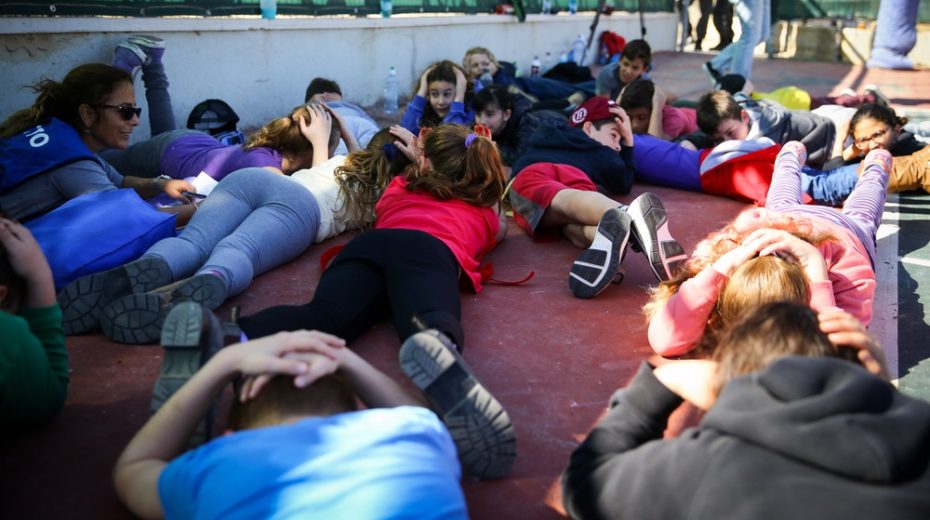 Children in southern Israel drop to the
 ground and cover their heads 
as air raid sirens sound yet again
[Speaker Notes: https://www.israeltoday.co.il/read/israelis-despair-as-terrorists-boast-of-making-their-lives-hell-with-gaza-rockets/?utm_source=acfs&utm_medium=email&utm_campaign=newsletter-2020-02-27]
Shani Ben-Abu, a mother in the coastal city of Ashkelon, to demonstrate how intolerable the situation has become.  Earlier this week, Ben-Abu was taking her son, Ilai, to an after-school activity when the air raid sirens sounded.  “He was scared, I let out a yell without realizing,” she told 103 FM Radio.
[Speaker Notes: https://www.israeltoday.co.il/read/israelis-despair-as-terrorists-boast-of-making-their-lives-hell-with-gaza-rockets/?utm_source=acfs&utm_medium=email&utm_campaign=newsletter-2020-02-27]
“It just ruins children’s childhood. They grow up at war. We’re second-class citizens.”  Little Ilai added, “It was scary. The missiles were over our heads, and I heard the boom. Mom lay down on top of me.”  That feeling of despair has been echoed by many Israelis living in what’s known as the “Gaza envelope,”
[Speaker Notes: https://www.israeltoday.co.il/read/israelis-despair-as-terrorists-boast-of-making-their-lives-hell-with-gaza-rockets/?utm_source=acfs&utm_medium=email&utm_campaign=newsletter-2020-02-27]
and who feel the government is doing far too little to end the constant threat to them and their children. 

A spokesman for the Islamic Jihad, which was responsible for the latest rocket barrage targeting the citizens of southern Israel, boasted of the group’s success in making life “hell” for people like Shani and Ilai Ben-Abu.
[Speaker Notes: https://www.israeltoday.co.il/read/israelis-despair-as-terrorists-boast-of-making-their-lives-hell-with-gaza-rockets/?utm_source=acfs&utm_medium=email&utm_campaign=newsletter-2020-02-27]
Only 30% of congregational members are actively engaged. This is both a huge problem and a huge opportunity.
You might be asking, “What is engagement?”
I don’t know if we have a definitive answer, but we do have an answer. We call them the three key actions, and they are the things most rabbis want their congregational members to DO.
You want your people to SERVE – inside the synagogue and out in the community, but definitely in the oneg. :) All congregations, large and small, need volunteers.
You need your members to GIVE – not just of their time, but of their finances. It takes real money to run a growing congregation.
You wish your people would INVITE other people. It’s one thing to have a friendly and welcoming community, but it’s another thing to have a congregation that actively invites their friends, neighbors, and co-workers.  Seek Jewish contacts!
External reasons to “give more careful heed to the things we have heard.
Pornography plague
COVID-19 plague
Israeli wars
Congregational commitment?
Application: MJ 2.1-4 Therefore, we must pay much more careful heed to the things we have heard, so that we will not drift away.
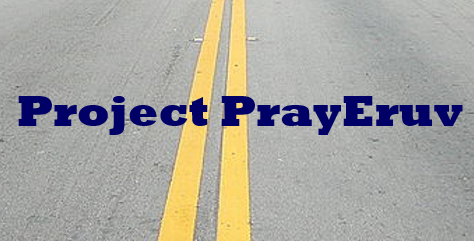